Logaritamska
funkcija
Datu funkciju nazivamo logaritamska funkcija.
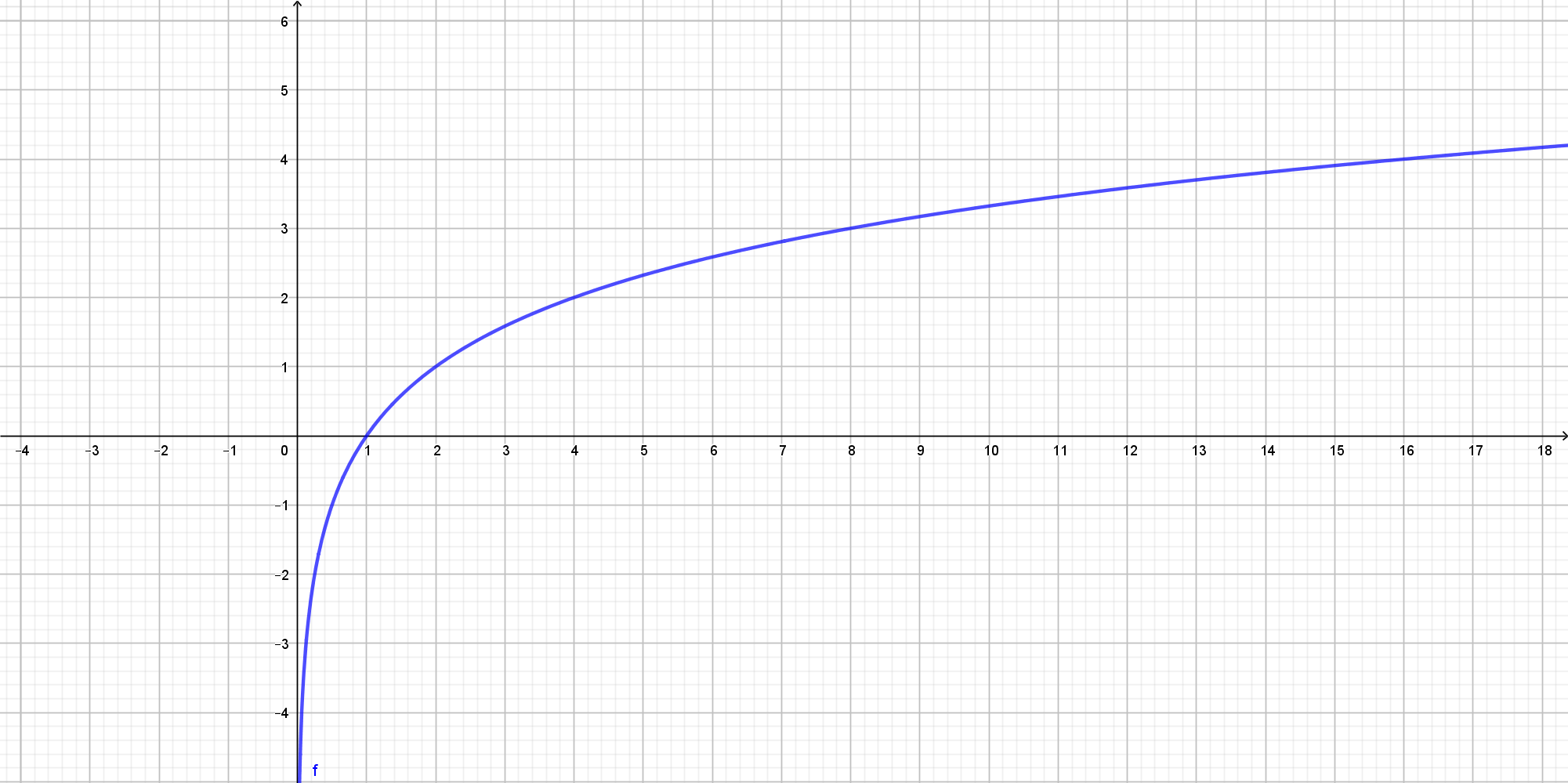 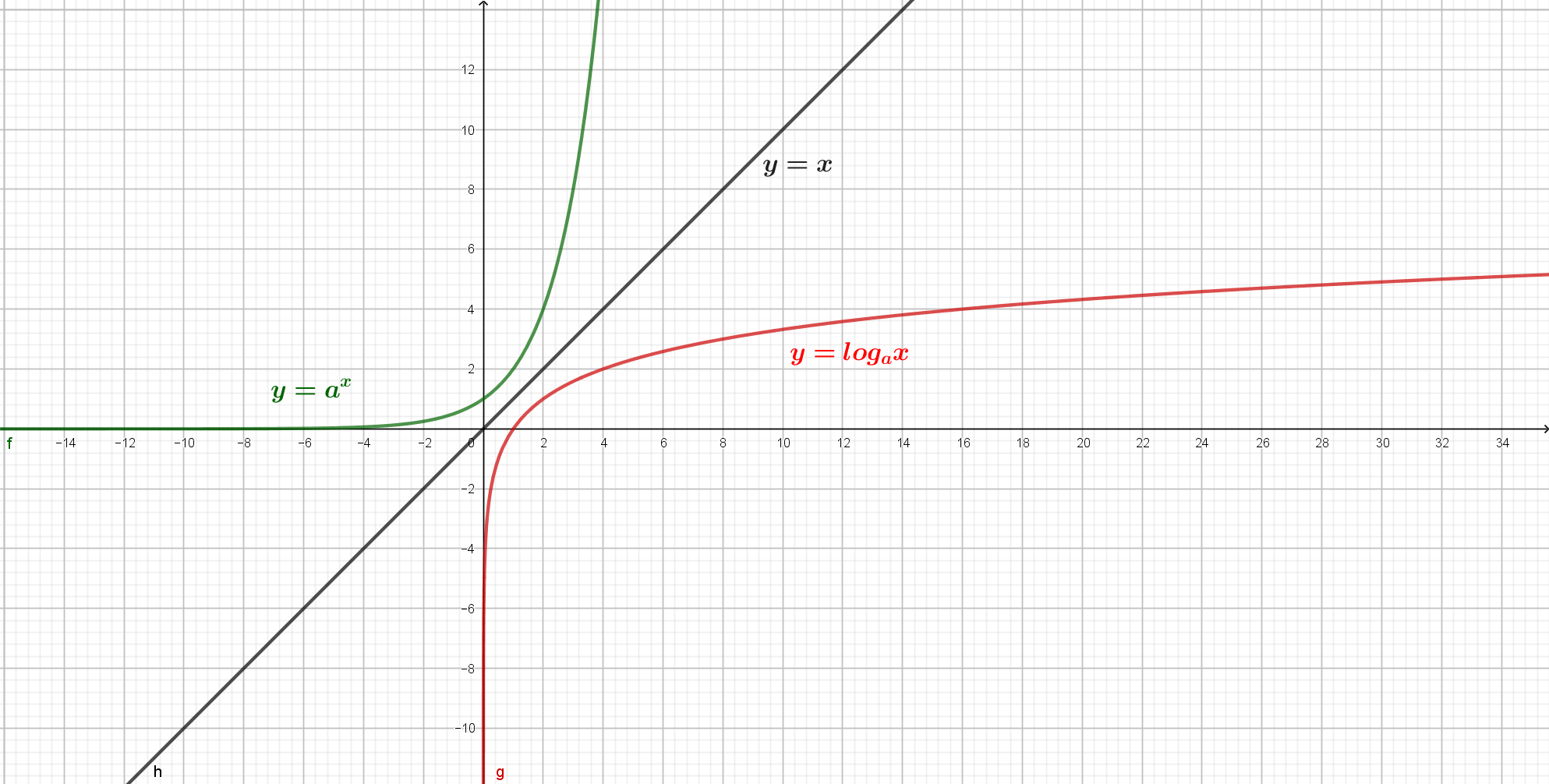 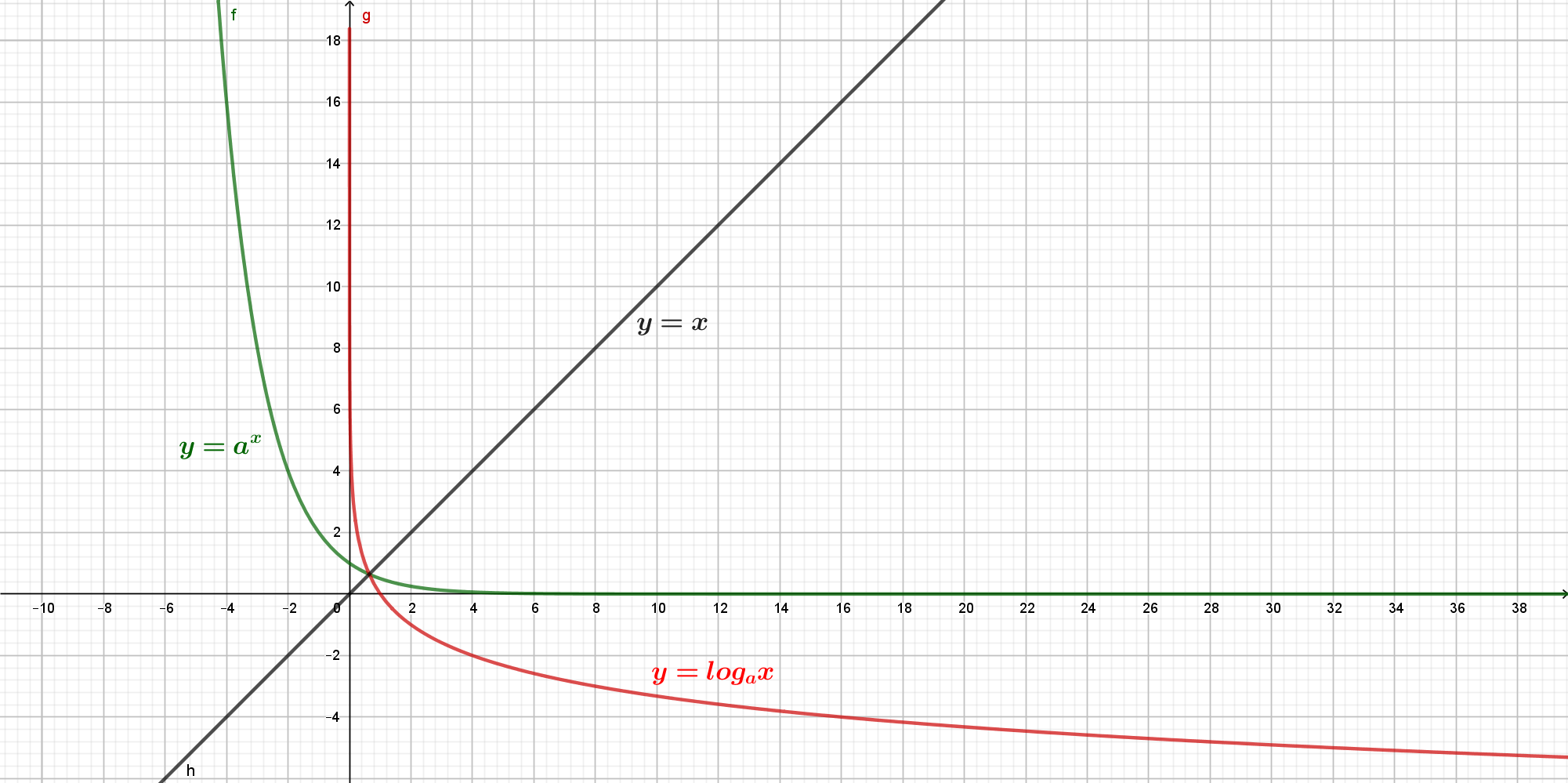